868 Park Ave.
Commission Proposal
Stairwell  Concepts
1. Analgous colors
2. Complimentary colors
868 Park Ave.
2
Option 1
Analogous colors to home color palette 

30” x 20” 

Contemporary style, expressive marks

Layered plexi glass ( see next page for examples)
     or on wood panel
* Please mind that this is just a sketch, the finished painting would be more polished and defined.
868 Park Ave.
3
Option 1		 Inspiration
Layered Plexi
Layered Plexi
Color Palette
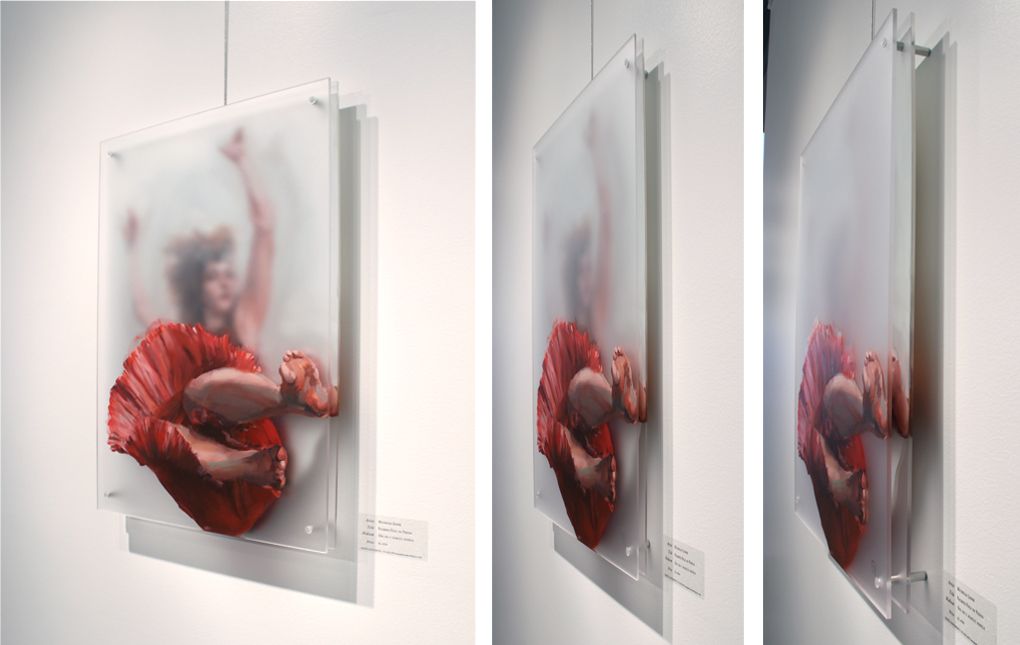 868 Park Ave.
4
Option 2
Complimentary colors to home color palette 
36” x 36” 
Realistic illustrative style
Oil on wood panel
868 Park Ave.
5
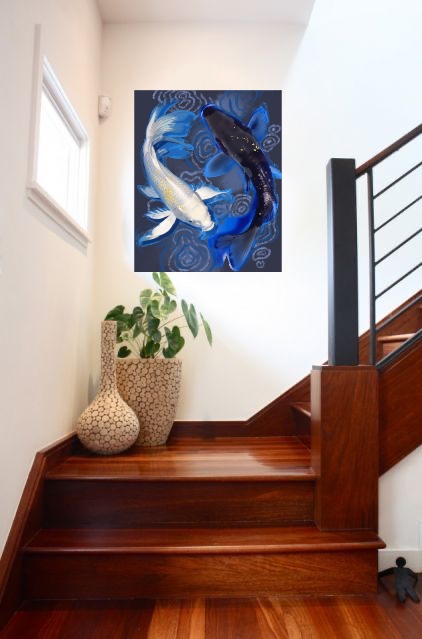 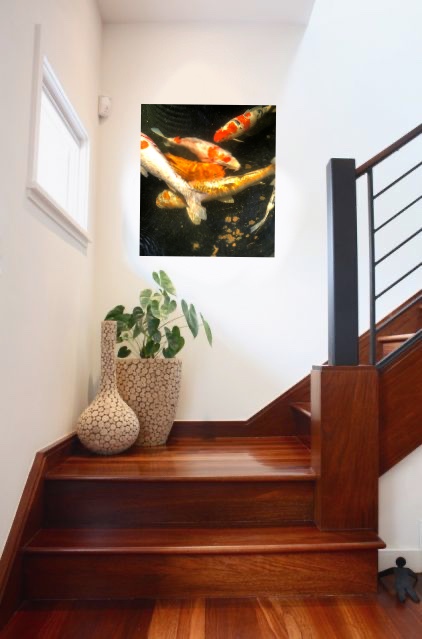 In Home Examples
868 Park Ave.
6
Koi is a homophone for another word that means “affection” or “love” in Japanese; koi are symbols of love and friendship in Japan.
7
Bedroom Paintings
Pop of color
Organic shapes
Natural Elements
868 Park Ave.
8
Option 1
Miami Summer Nights
Moody deep blues and greens
Pops of orange and magenta
Painterly style with expressive marks
24” x 48” 
Oil on wood panel
868 Park Ave.
9
[Speaker Notes: (These don’t have designer IDs since they were based off the default master slides already in the deck.]
Option 2
Flamboyance
A group of Flamingos is called a Flamboyance 
Bold pop of color
Realistic illustrative style 
24” x 48” 
Oil on wood panel
868 Park Ave.
10
[Speaker Notes: (These don’t have designer IDs since they were based off the default master slides already in the deck.]
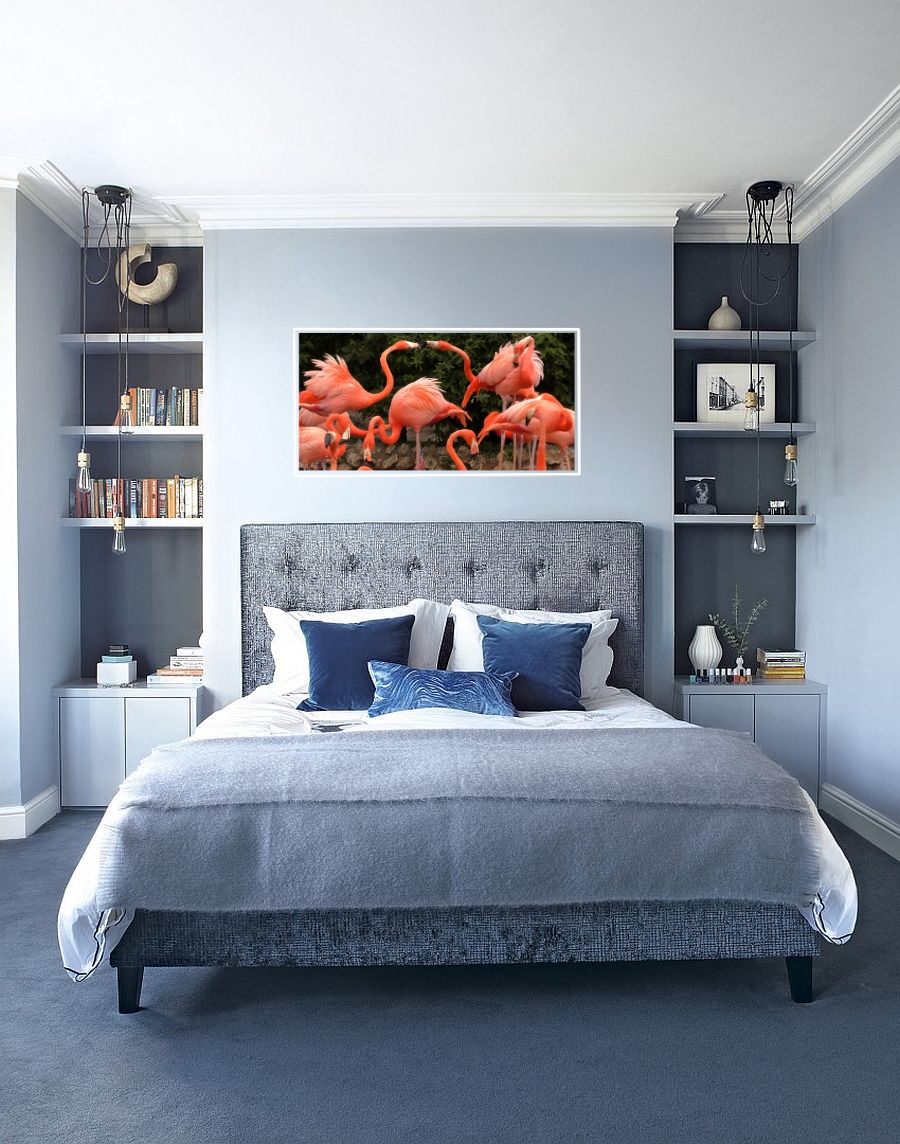 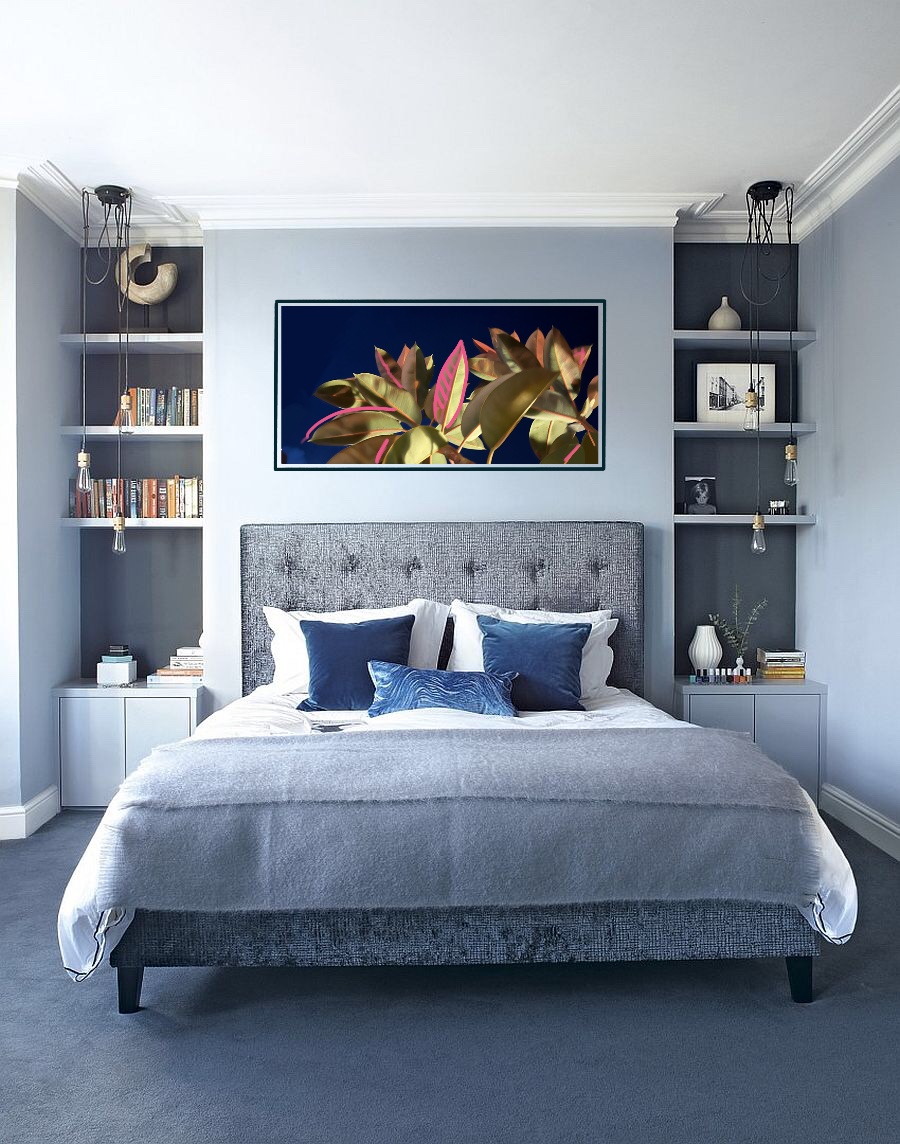 In Home Examples
9/3/20XX
868 Park Ave.
11
Thank you!
Please let me know if you have any questions or would like to make any adjustments to the options
gsearts@gmail.com
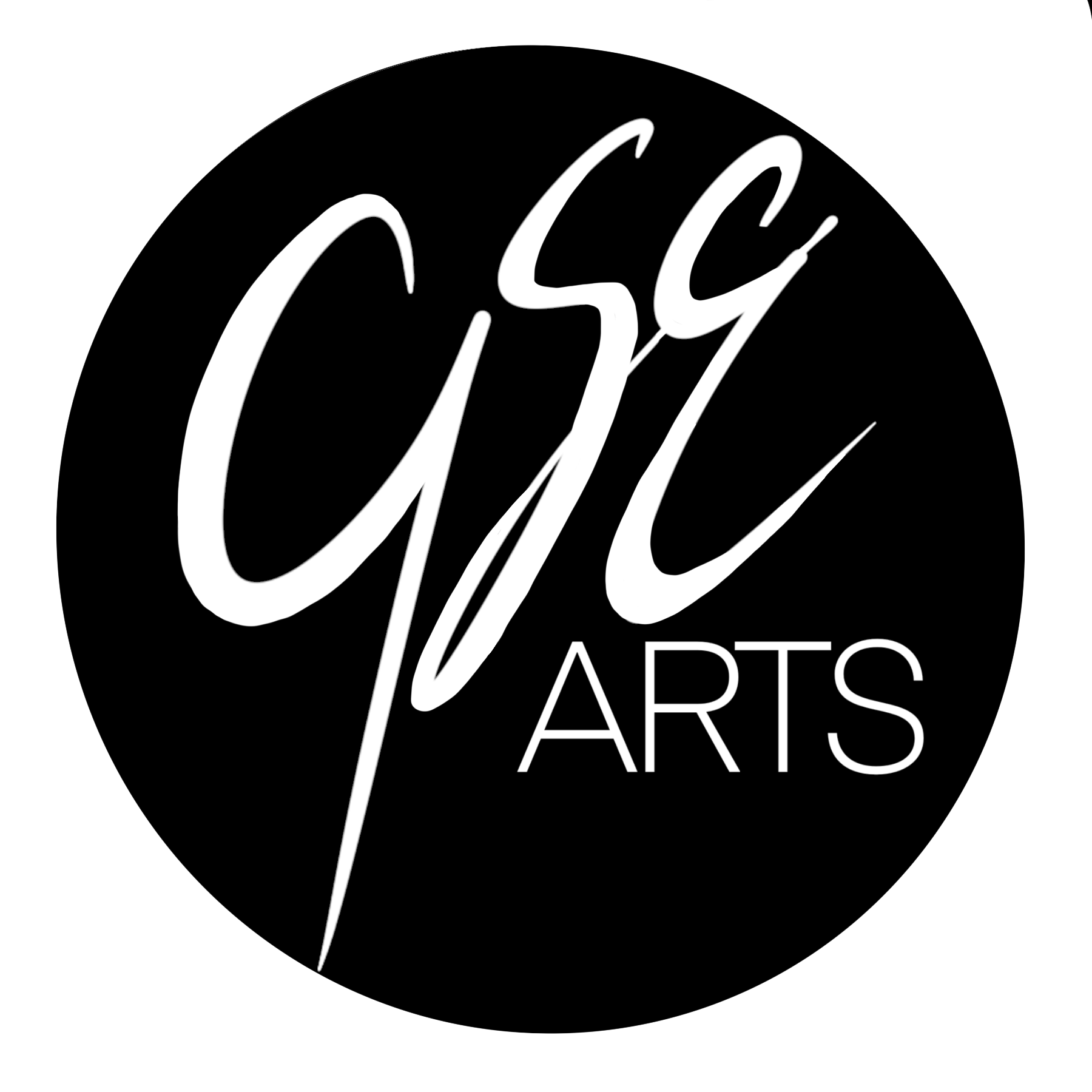